Новые ФГОС
Планируемые результаты
ФГОСТРЕБОВАНИЯ!
Программа
ФГОС
Требования к …
ФГОС
ФГОС
ФГОС
Требования к …
ФГОС
Требования к …
ФГОС
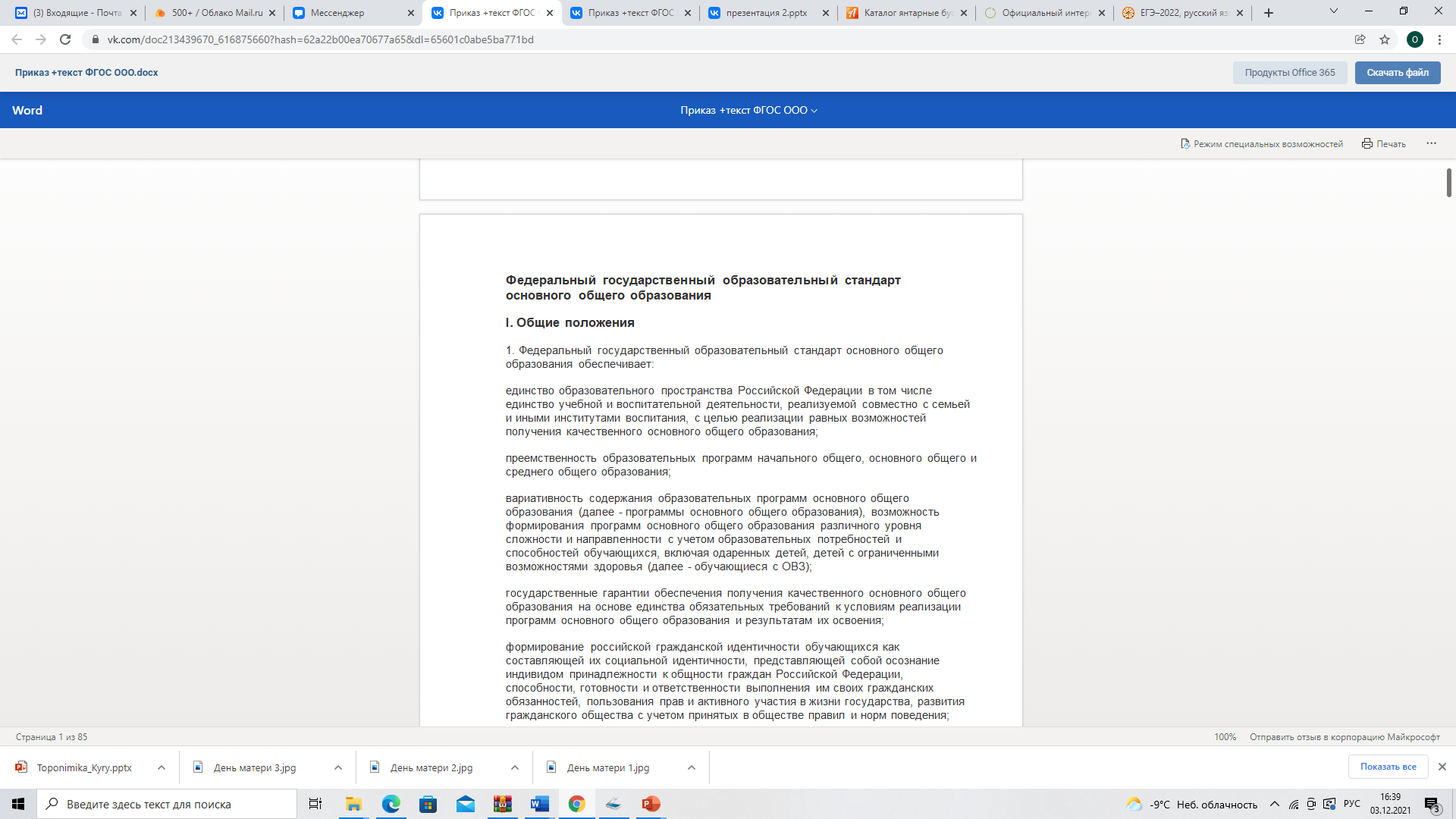 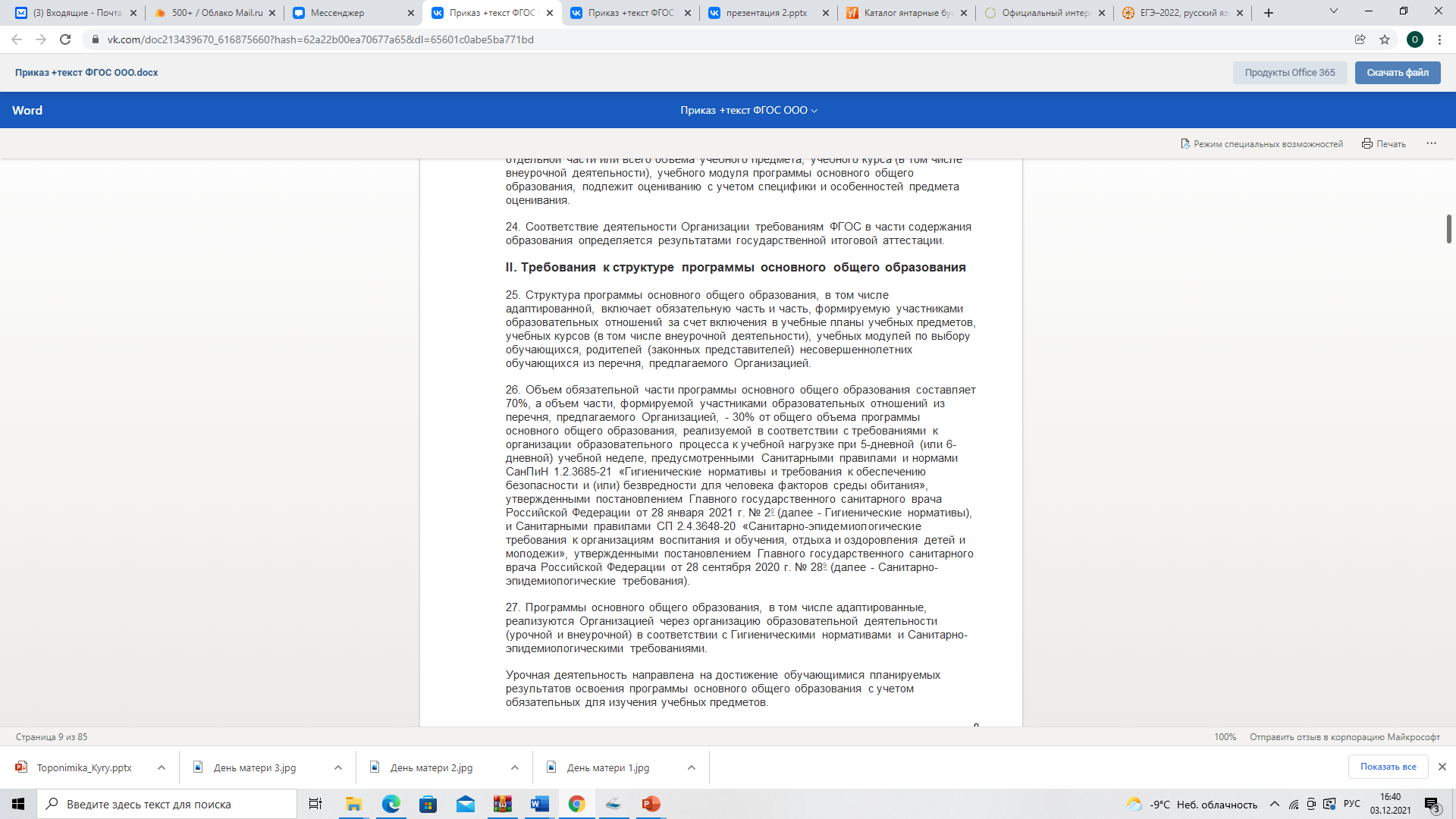 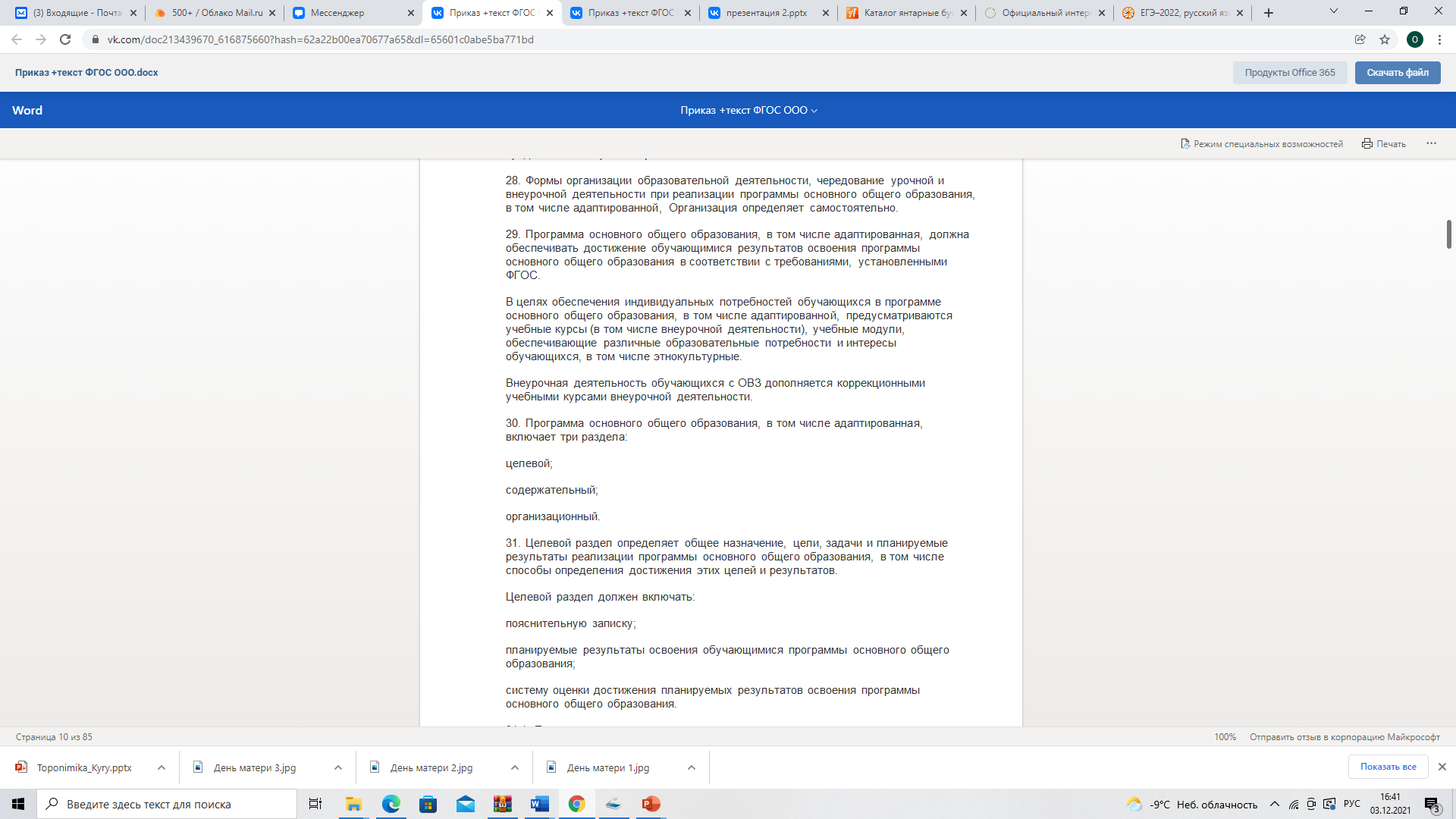 ФГОС
Программа
ФГОС
ФГОС
Требования к …
ФГОС
ФГОС
Требования к …
ФГОС
Требования к …
ФГОС
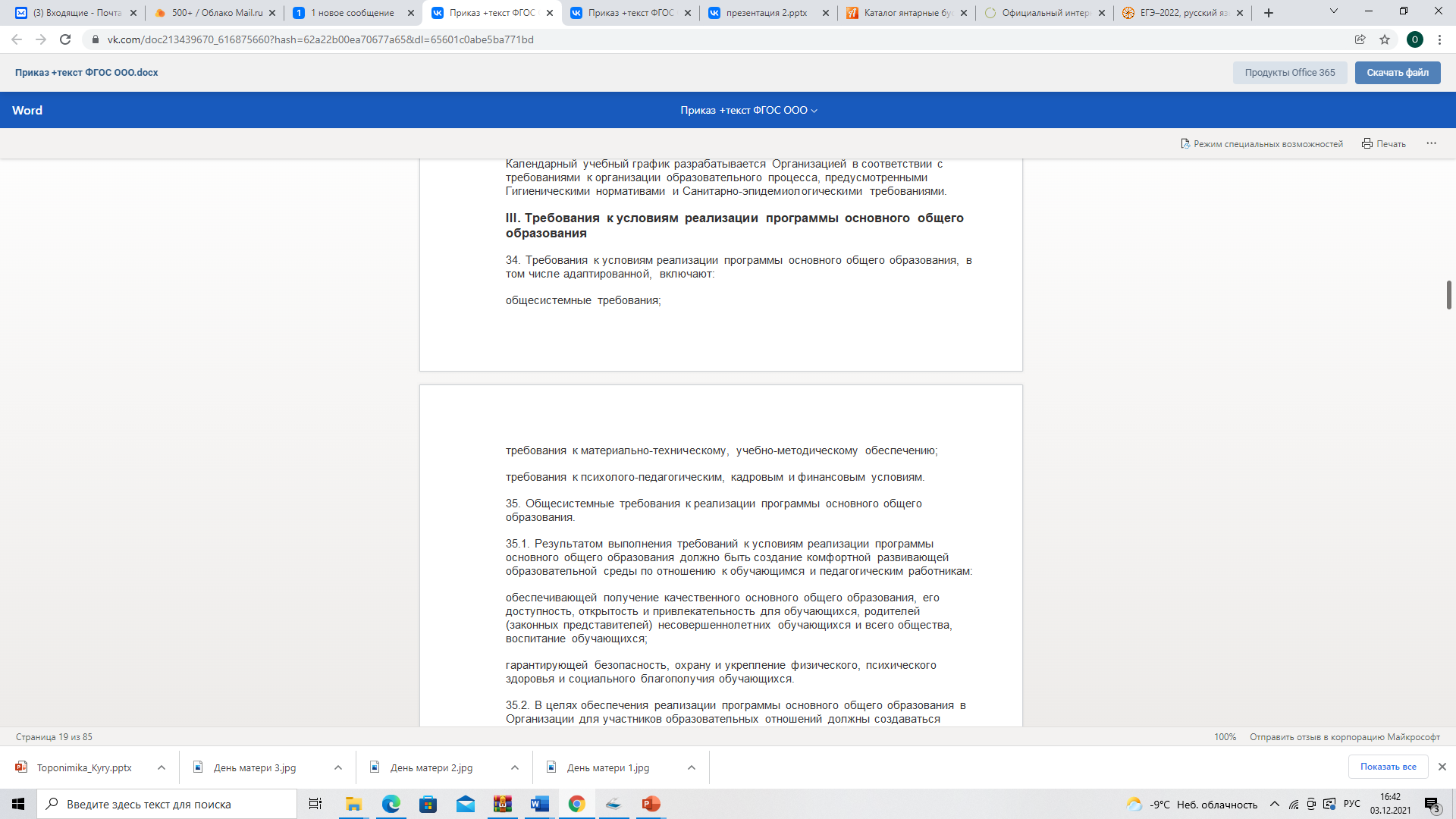 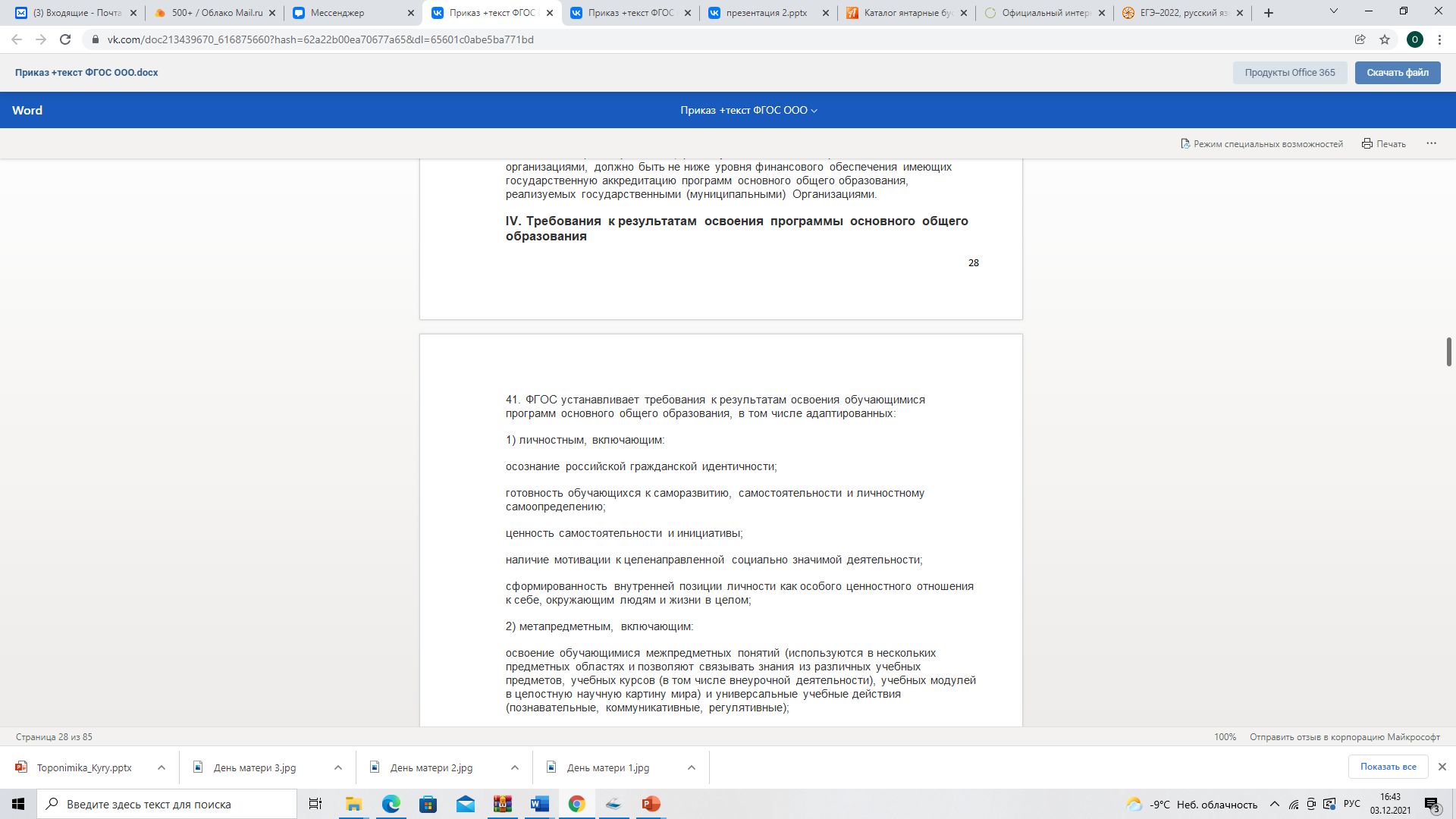 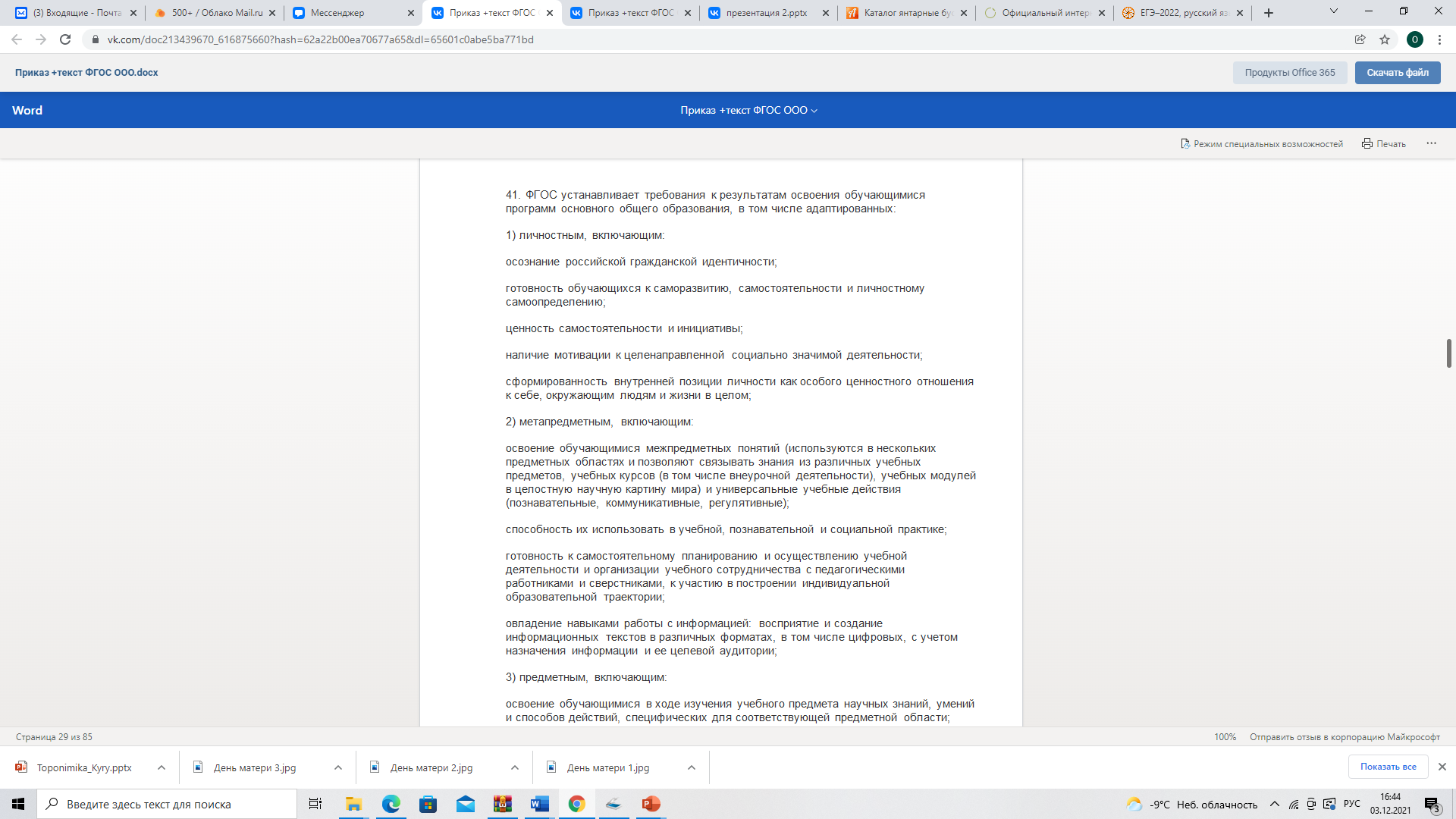 ЛИЧНОСТНЫЕ
Гражданское воспитание
Патриотическое
Духовно-нравственное
Эстетическое
Физическое
Трудовое
Экологическое
Ценности научного познания
МЕТАПРЕДМЕТНЫЕ
Базовые логические действия
Базовые исследовательские действия
Работа с информацией
Овладение универсальными учебными коммуникативными действиями
Овладение универсальными регулятивными действиями